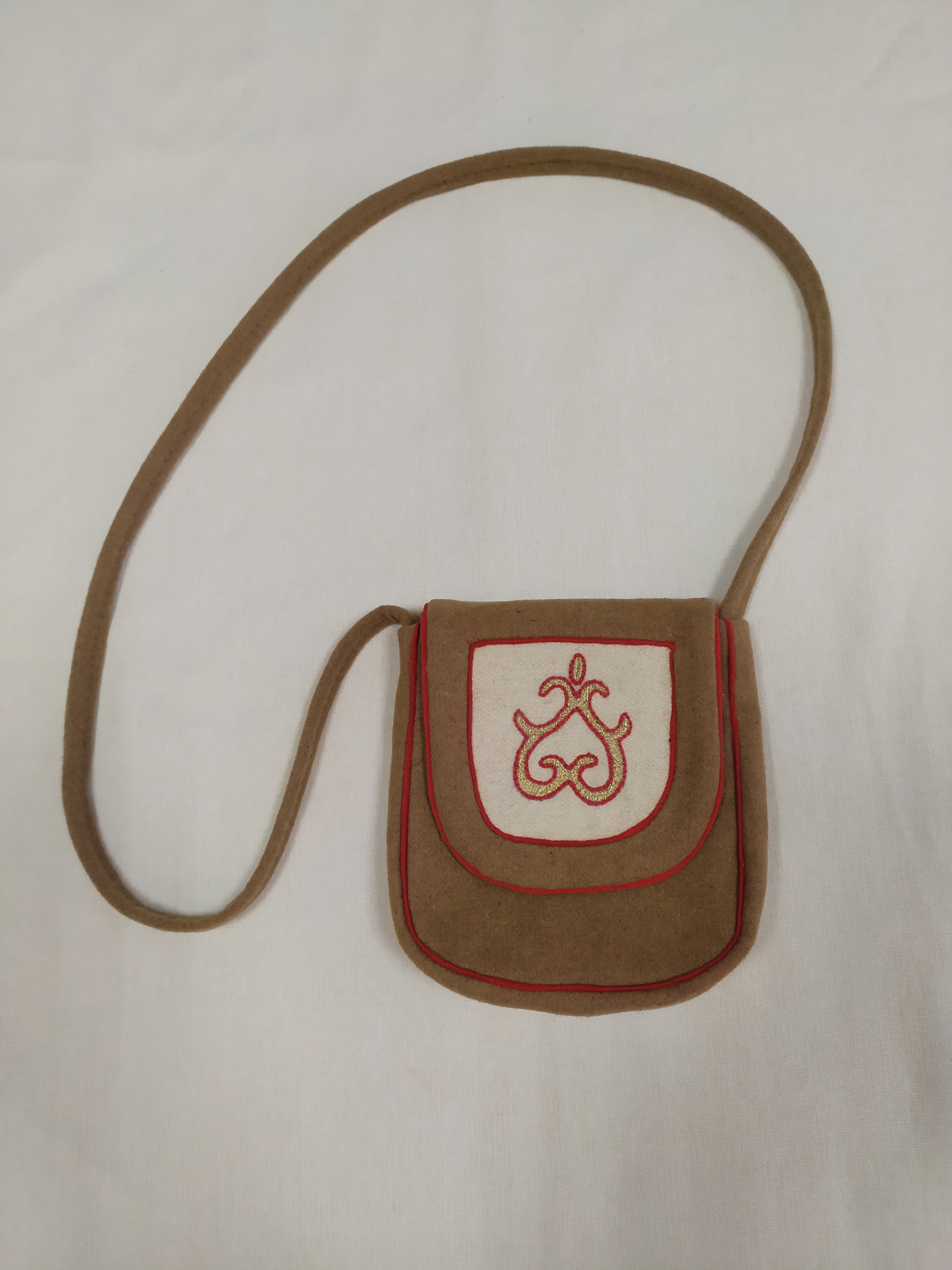 Номинация: ВышивкаХаппарМатериал: сукно, мулине, мулине с люрексом.Ф.И.О.: Стручкова СайаанаКласс: 5«б» (средняя группа)Школа: МБУДО ЦДОД «Кэрэли»Кружок «Азбука шитья»Руководитель: Стручкова Е.Р.
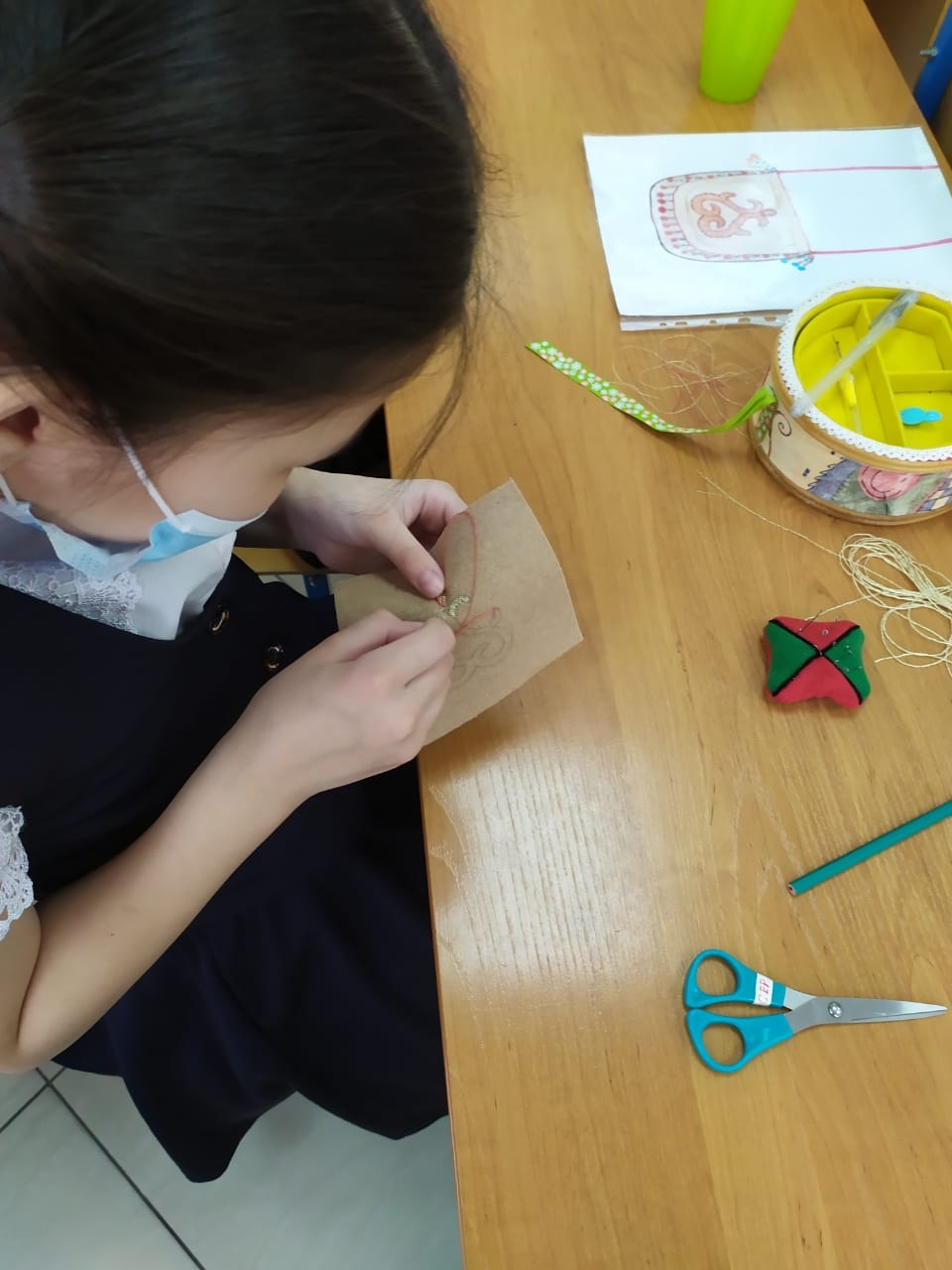 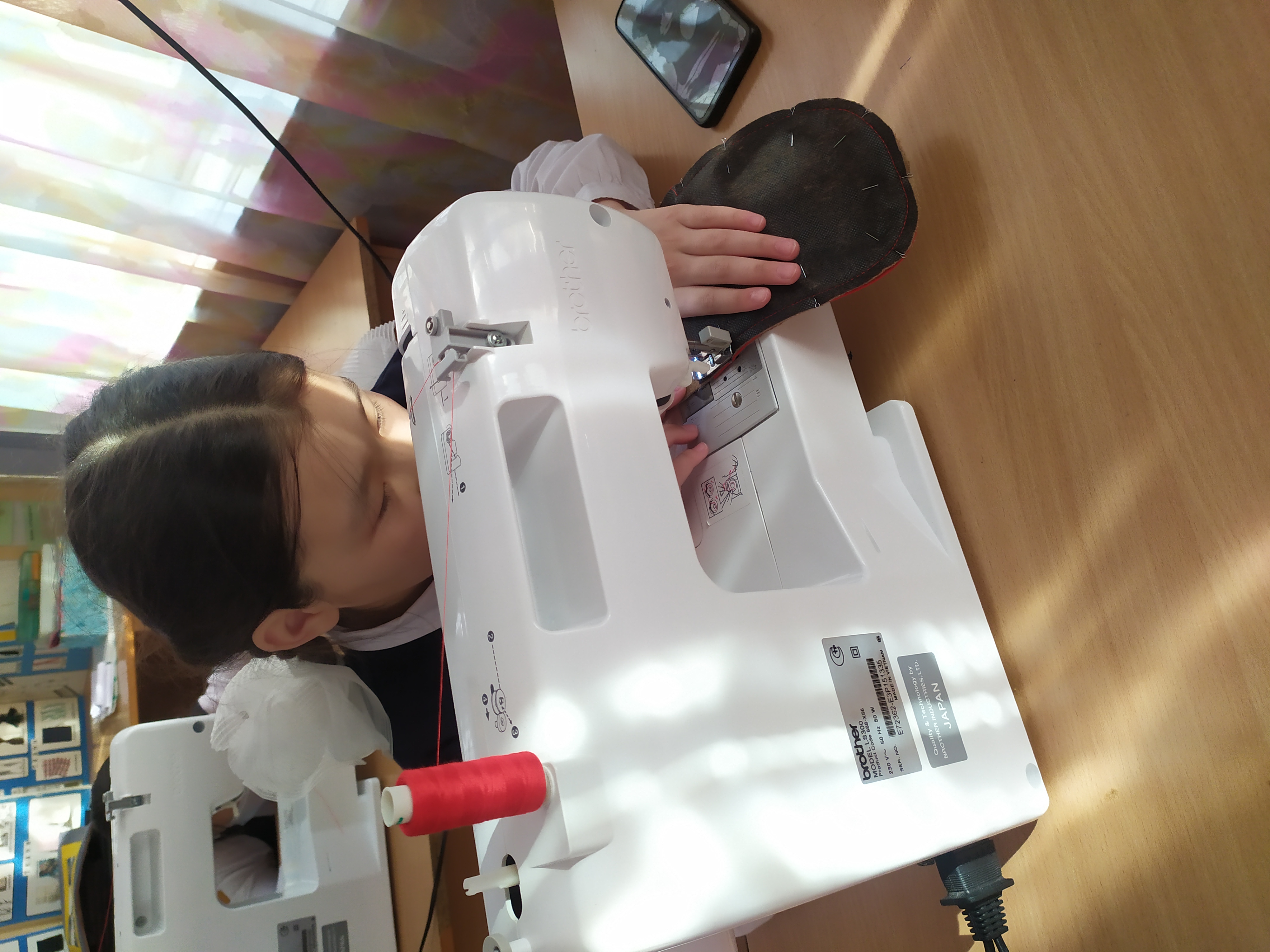 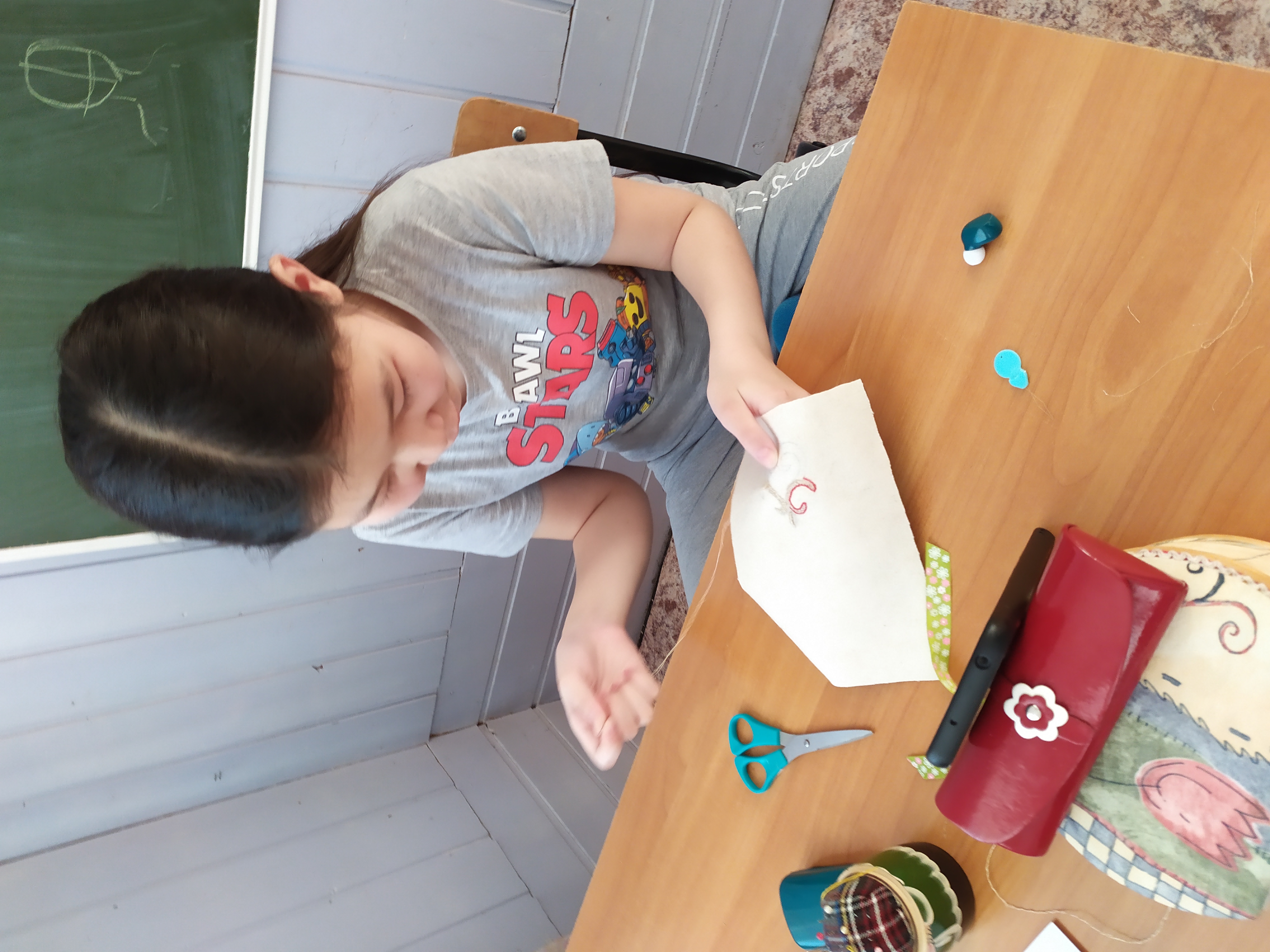 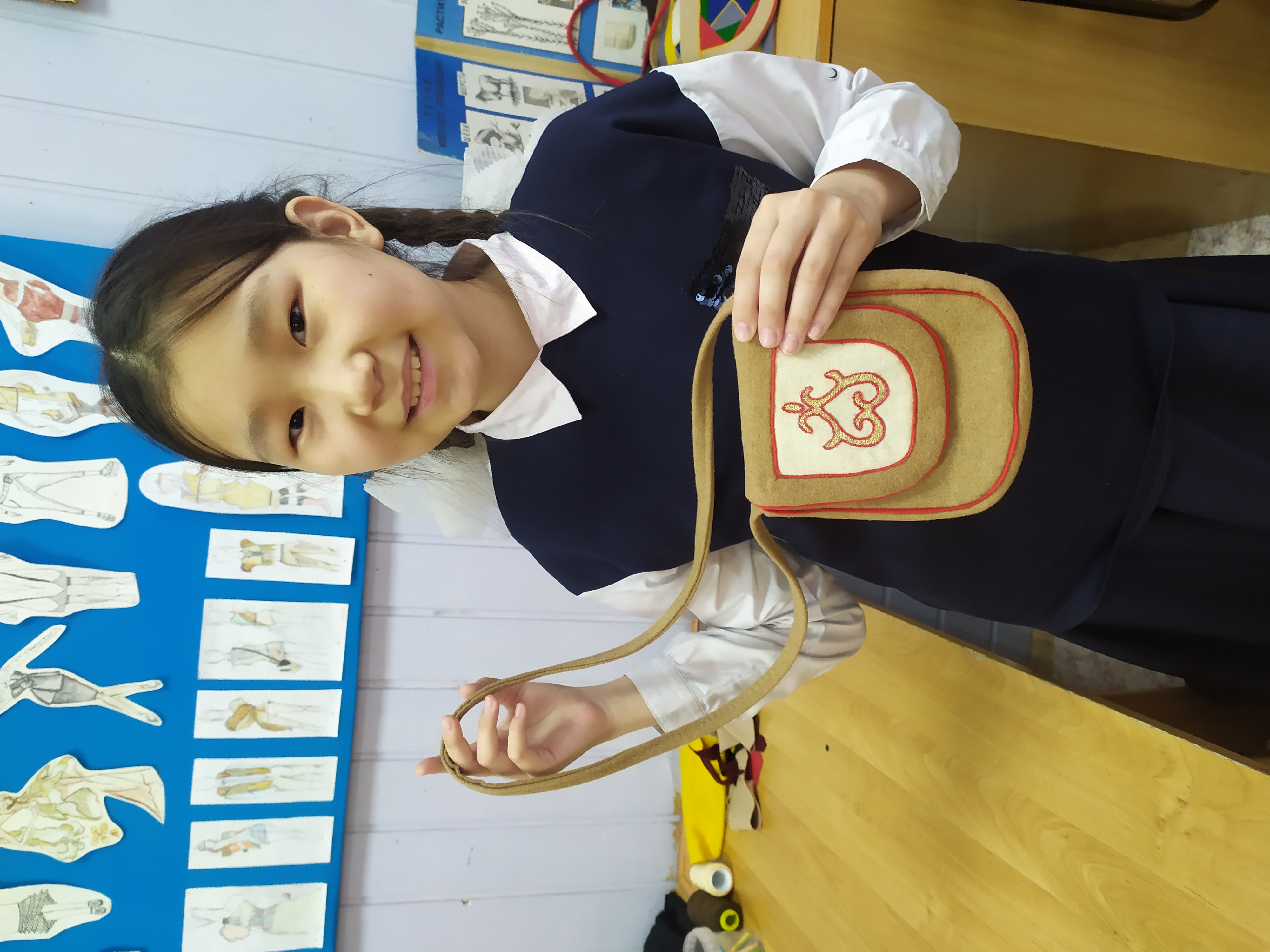